KEEP UP WITH EMERGING TECHNOLOGY:

BECOME A MERLOT PEER Reviewer
A Sip of MERLOT
Jane Moore, Ed.d.
Director of MERLOT Editorial 
and professional development services

.
The Game Plan
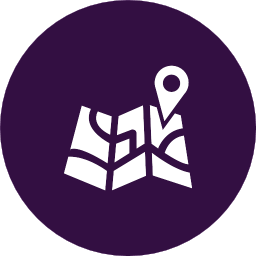 Overview
Process
Live Demo
Additional Resources
Questions & Comments
WARMUP
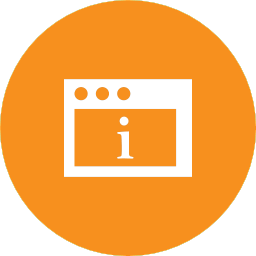 What do you KNOW about MERLOT already?
What do you WANT to know about MERLOT?
What have you LEARNED about MERLOT today?
Resources to support online learning
[Speaker Notes: How I Began – Faculty Developer

Success of an online course comes from dilligent planning, a rich and diverse set of learning experiences, and]
Resources to support online learning
What is merlot?
…beyond the meaning of the acronym, the Multimedia Educational Resource for Learning and Online Teaching
A free collection of open educational resources (OER)
An educational community organized into contributors, peer reviewers and editorial boards
A curated set of learning materials that are triaged and peer-reviewed for quality, ease of use and potential for learning

All of the above
[Speaker Notes: Poll]
Quick history of merlot
[Speaker Notes: California State University - 1997
Pilot Program - 1998
University System of Georgia
Oklahoma State Board of Regents
University of North Carolina Board of Regents
4 Disciplines
Biology
Business
Physics
Teacher Education
Expansion - 2000
16 Systems
10 Campus Partners
20 Disciplines
Currently
	20 Systems
	18 Campus Partners
	22 Disciplines]
Types of Materials
Animations
Assessment Tools
Assignments
Case Studies
Collections
Development Tools
Drill and Practice Tools
ePortfolios
Learning Object Repositories
Online Courses
Online Modules
Open Journal Articles
Open Textbooks
Presentations
Reference Materials
Simulations
Social Networking Tools
Tutorials
Quizzes or Tests
Workshop/Training Materials
[Speaker Notes: Learning materials (not research articles)]
Supplementing resources
Each material can be enhanced by any member of MERLOT through the usage of the following tools:
[Speaker Notes: Comments on usage and pedagogical value from any members
Learning exercises submitted to accompany individual materials
Bookmark Collections of resources
Course ePortfolios with prerequisites, learning outcomes, assessment and then the materials
Content Builder pages]
Merlot by the numbers
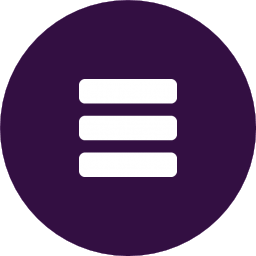 62,000+
Materials Currently   in the Collection
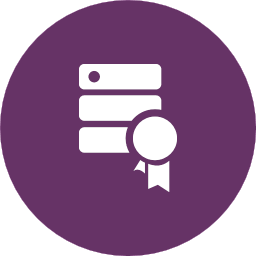 4,200
Peer Reviews
[Speaker Notes: 62,000 materials (number in flux)
- 4117 peer reviews 
- 571 completed peer reviews by Teacher Ed Board

130,000 members 
9296 bookmarked collections
5186 submitters of materials
3092 authors of materials
- 1315 peer reviewers]
Merlot by the numbers
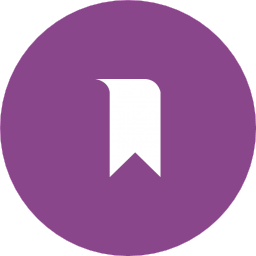 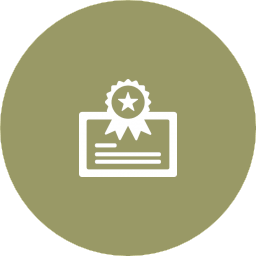 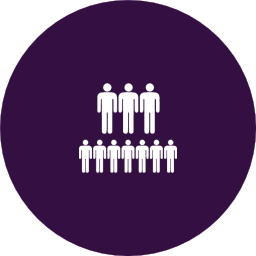 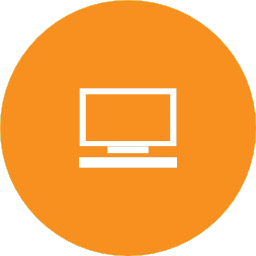 18,000
Bookmarked Collections
1200
Peer
Reviewers
135,000
Members
3,100
Members Authoring Materials
[Speaker Notes: 62,000 materials (number in flux)
- 571 materials peer reviewed by Teacher Ed Board

130,000 members 
9296 bookmarked collections
5186 submitters of materials
3092 authors of materials
- 1315 peer reviewers]
Evaluating materials
Peer reviewers can award a material a maximum of 5 stars for meeting the following criteria:
2-stage peer Review process
Triage
Individual Reviews
Composite Reviews
Author Approval
Review Posted
The people of merlot
MERLOT is organized similarly to a journal editorial board:
MERLOT Editorial Discipline boards
Agriculture and Environmental Sciences
Biology
Business
Chemistry
Communication Sciences and Disorders
Criminal Justice
Engineering
English
Fire Safety
Health Sciences
History
Information Technology
Mathematics
Music
Physics
Professional Coaching
Psychology
Sociology
Statistics
Teacher Education
Technical Allied Health
World Languages
MERLOT ACADEMIC SUPPORT COMMUNITIES
ePortfolios

Faculty Development

Library and Information Sciences

MERLOTx – Student Learning Library
Mobile Learning

Online Courses

Pedagogy
Highlights of peer review process
[Speaker Notes: Training
“Getting Reviewers Accustomed to the Process of Evaluation”
Webinar
3 one hour sessions for one week
Finish by submitting a review
Assigned to Editorial Board]
Let’s take a look!
Browsing the material collection
Merlot in action
Supplemental resources to accompany learning content
Materials to promote experiential learning online
Inspiration for editing and expanding assignments
Space to collect and curate discipline-specific tools
How might you use MERLOT in your online class?
One Last sip!
CLOSURE
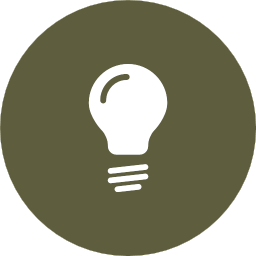 What do you KNOW about MERLOT already?
What do you WANT to know about MERLOT?
What have you LEARNED about MERLOT today?
Questions and Comments
Jane Moore
jmoore@calstate.edu
jane@merlot.org